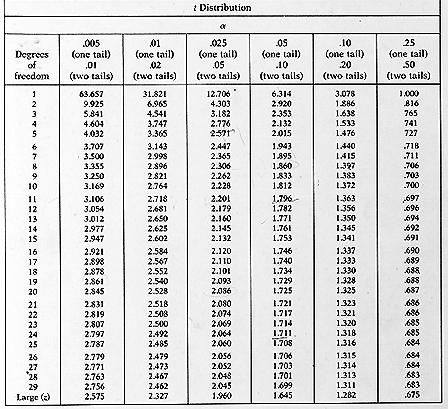 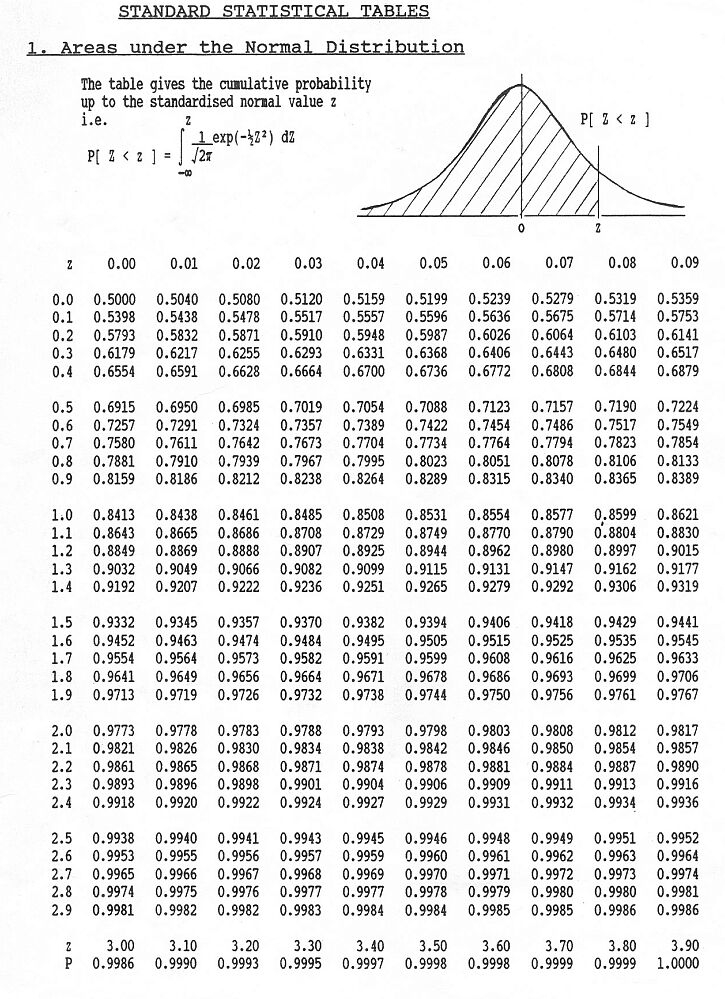 A sample of 100 teachers were selected randomly from schools at Al-Karak area. The mean systolic blood pressure for teachers in this sample was 110 mm Hg, and variance was 100. 
[1]  The degree of freedom for this sample is
100
109
110
  99
Non of the above
[2] The standard error is 
100
1
10
 99
Non of the above
[3]  The percentile rank of a teacher whose blood pressure 90 mm Hg,  is closest to:
50th
25th
2nd 
98th
Non of the above
[4]  The blood pressure of a teacher in this sample with a z-score of  0.7 is
100 mm Hg
103 mm Hg
117 mm Hg 
109 mm Hg
Non of the above
[5]  The 95% confidence interval for blood pressure values is
110  ±   1.96 SE
 100 ±  1.96 SE
100  ±   2.58 SE
  90  –   110
Non of the above
[6]  What area under the standard normal curve falls outside the Z values ±2.5 ?
        a.  .0062     
        b.  .9876      
        c.  .0124      
        d.  .4938      
        e.  non of the above
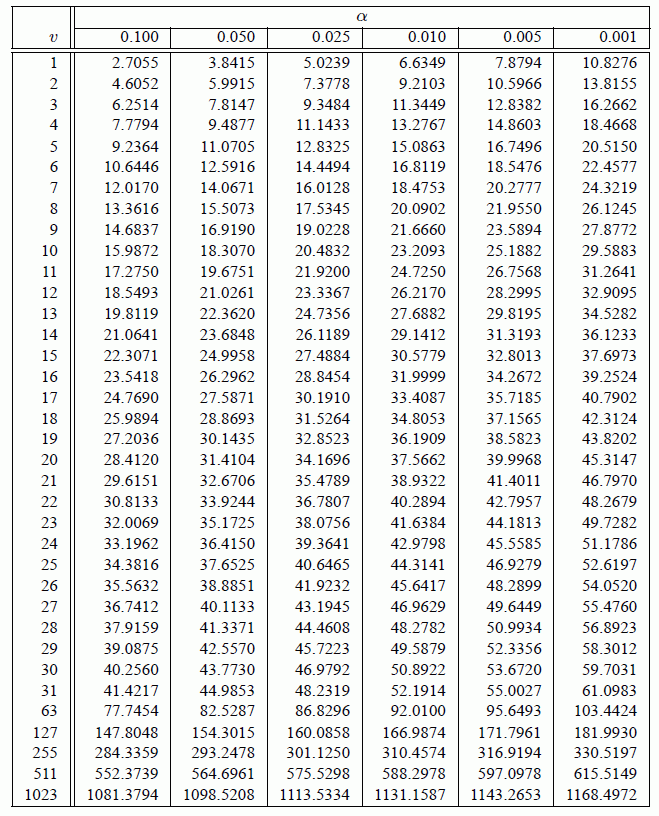